Approximating solutionsto Laplace’s equation
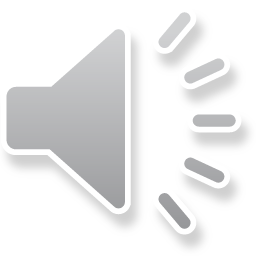 The wave equation
Introduction
In this topic, we will
Introduce Laplace’s equation
Discuss solutions to Laplace’s equation in one dimesion
Convert the equation to a finite-difference equation in two and three dimensions
Discuss how to create a system of linear equations to find an approximation to the solution
Look at a number of examples both in two and three dimensions
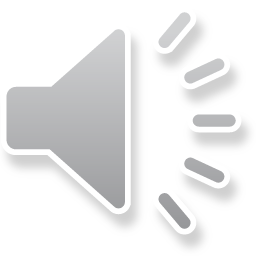 2
The wave equation
Laplace’s equation
Laplace’s equation is reasonably straight-forward:


This says that the sum of concavities at every point is zero
Forces are proportional to acceleration,	so this essentially says the forces at each point are balanced
If all the forces are balanced,	there will be no change to velocity
If the system is not moving, it will remain so
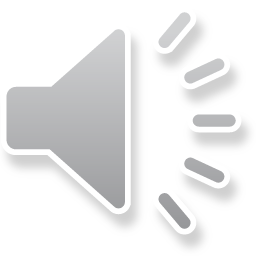 3
The wave equation
Laplace’s equation
In one dimension, Laplace’s equation says



This means that u(x) can be at most a straight line ax + b
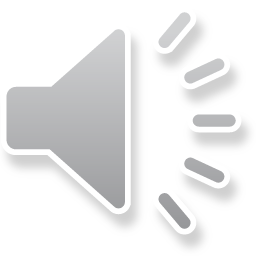 4
The wave equation
Laplace’s equation
A solution is decided by boundary values:



If u(a) = ua and u(b) = ub, we have a trivial unique solution:


If u(a) = ua and u(1)(b) = ub(1), we have another trivial unique solution:

If u(1)(a) = ua(1) and u(1)(b) = ub(1), we either have no solutions or infinitely many solutions
Sound familiar?
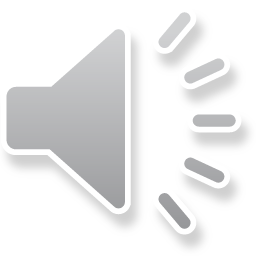 5
The wave equation
Laplace’s equation
Notice that for if a solution satisfies Laplace’s equation,	it is also a steady-state solution for both the heat equation	and the wave equation



A solution to the heat equation converges to a solution of Laplace’s equation
A solution to the wave equation oscillates around a solution to Laplace’s equation
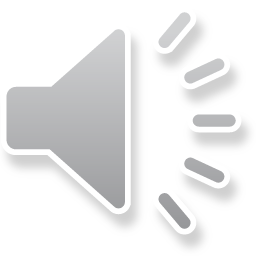 6
The wave equation
Finite-difference approximation
In two and three dimensions, it becomes more interesting:




In two dimensions,       this requires a region in the plane with a specified boundary
In three dimensions,       this requires a volume with a specified boundary
A Dirichlet (fixed) or Neumann (fixed derivative) must be specified at each point on the boundary
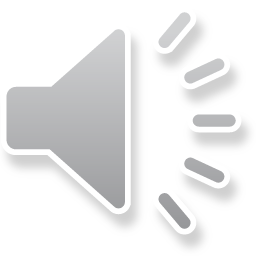 7
The wave equation
Finite-difference approximation
Applications of Laplace’s equation include:
If all the walls in a room are either insulated or at fixed (and possibly different temperatures), the temperatures throughout the room will converge to a solution to Laplace’s equation
The gradient would specify the direction of maximum increase in temperature at any point
If each point on a boundary either has a specified fixed voltage or is insulated, and the region is devoid of any charges, the potential throughout the region is specified by Laplace’s equation
The gradient of the solution specifies the direction that a test charge would follow
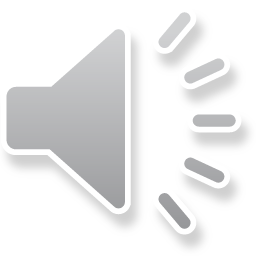 8
The wave equation
Approximating solutions
As before, substitute our divided-difference approximations for the second partial derivative into the equation


Multiply both sides by –h2 and collect:
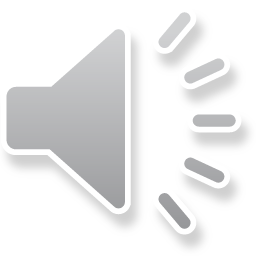 9
The wave equation
Approximating solutions
Suppose that a region in the plane is entirely contained within the rectangle defined by
[ax, bx] × [ay, by]
by
15 V
0 V
5 V
ay
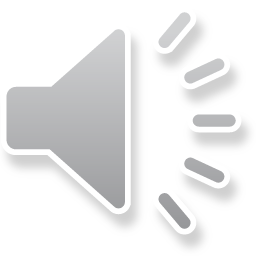 Insulated boundary
bx
ax
10
The wave equation
Approximating solutions
Divide the region into nx × ny squares and define
xi = ax + ih
yj = ay + jh
yn
y
y0
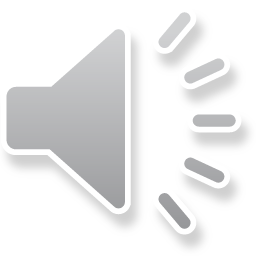 xn
x0
x
11
The wave equation
Finite-difference approximation
Now substitute xi and yj into our equation


Next, recognize that xi ± h = xi±1 and yj ± h = yj±1,


We don’t know what u(xi, yj) is, so we will try to approximate it with an unknown ui,j
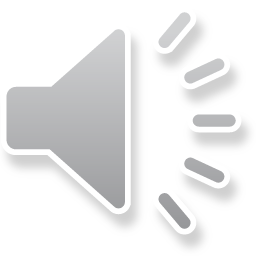 12
The wave equation
Finite-difference approximation
We can visualize this as follows:
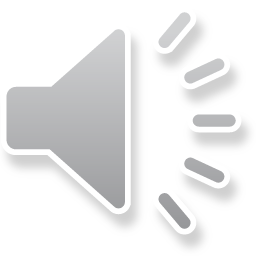 13
The wave equation
Finite-difference approximation
Note what this says:


Rewrite this as:

Now, divide by four:


If u satisfies Laplace’s equation,          then u(xi, yj) will be the average of the points around it
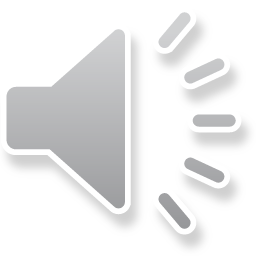 14
The wave equation
Finite-difference approximation
Now, if (xi, yj) is a boundary point,		its value or the slope at that point is already given
Each point in red has a boundary value
y9
15 V
0 V
5 V
y0
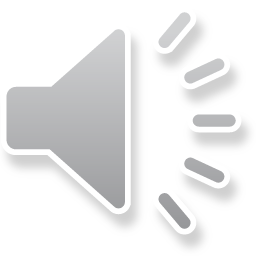 Insulated boundary
x16
x0
15
The wave equation
Finite-difference approximation
Now, if (xi, yj) is a boundary point,		its value or the slope at that point is already given
The voltage at each white point is unknown…
y9
15 V
0 V
5 V
y0
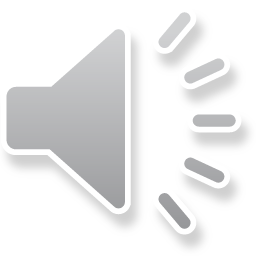 Insulated boundary
x16
x0
16
The wave equation
Finite-difference approximation
Let’s zoom in at a few points: u2,4
The finite-difference equation says:
y9
15 V
0 V
u3,4
u2,5
u2,3
u2,4
u1,4
y2
5 V
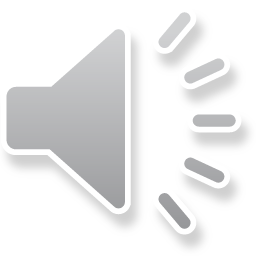 x0
x11
17
The wave equation
Finite-difference approximation
Let’s zoom in at a few points: u9,3
The finite-difference equation says:
y9
15 V
0 V
u9,4
u9,2
u10,3
u8,3
u9,3
y2
5 V
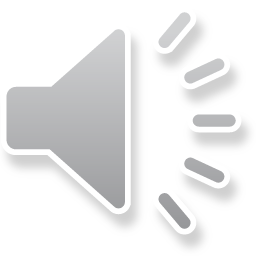 x0
x11
18
The wave equation
Finite-difference approximation
Let’s zoom in at a few points: u8,6
The finite-difference equation says:
y9
15 V
u8,6
0 V
u8,7
u8,5
u9,6
u7,6
y2
5 V
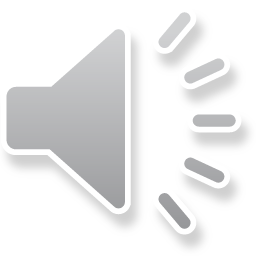 x0
x11
19
The wave equation
Finite-difference approximation
Let’s zoom in at a few points: u8,8
The finite-difference equation says:
y9
u8,8
15 V
0 V
u8,7
u9,8
u8,9
u7,8
y2
5 V
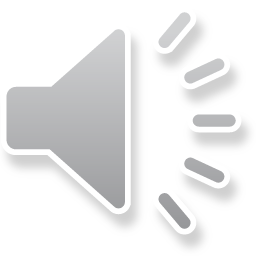 x0
x11
20
The wave equation
Finite-difference approximation
How do we deal with an insulated condition?
If the derivative at an insulated boundary point is zero,
		then                         and so                       or
y9
u8,8
15 V
0 V
u8,9
y2
5 V
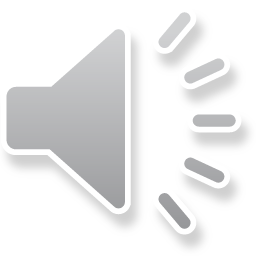 x0
x11
21
The wave equation
Finite-difference approximation
Let’s zoom in at a few points: u8,8
Substituting in the value u8,8 for the insulated point, we have
y9
u8,8
15 V
0 V
u8,7
u9,8
u8,9
u7,8
y2
5 V
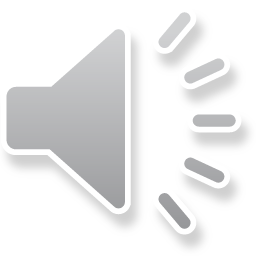 x0
x11
22
The wave equation
Finite-difference approximation
There are 89 unknowns in this layout
If we repeated the previous process at each of these 89 points, we would have 89 linear equations in 89 unknowns
y9
15 V
0 V
5 V
y0
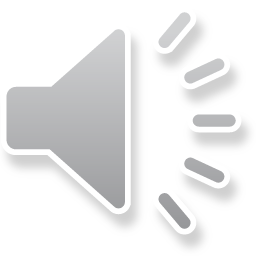 Insulated boundary
x16
x0
23
The wave equation
A simpler example
Here is an easier example
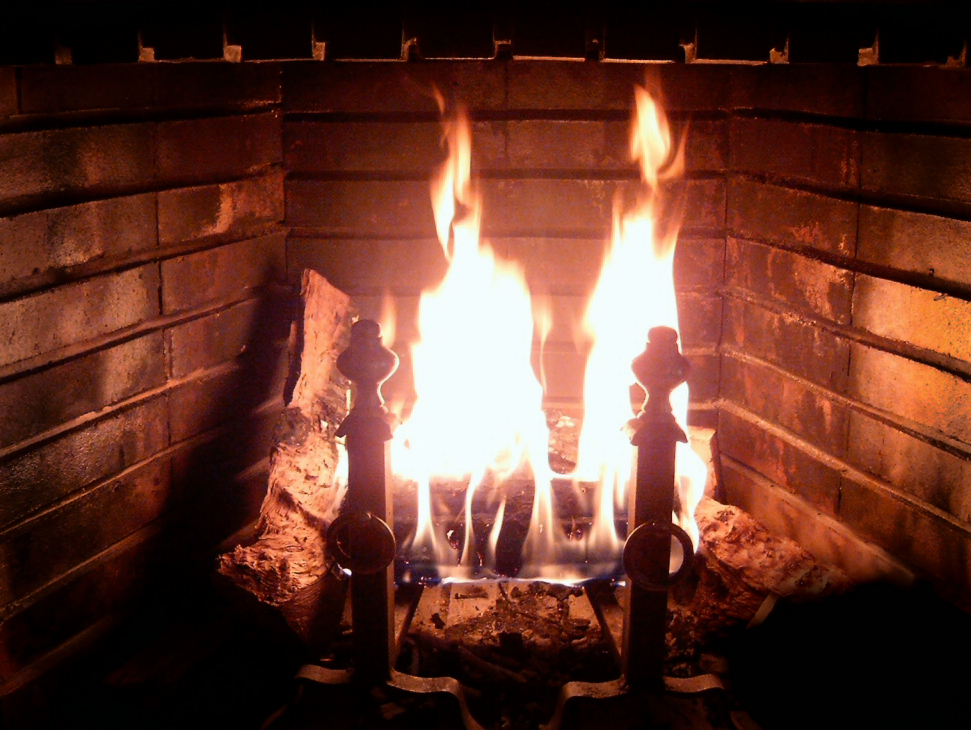 100°C
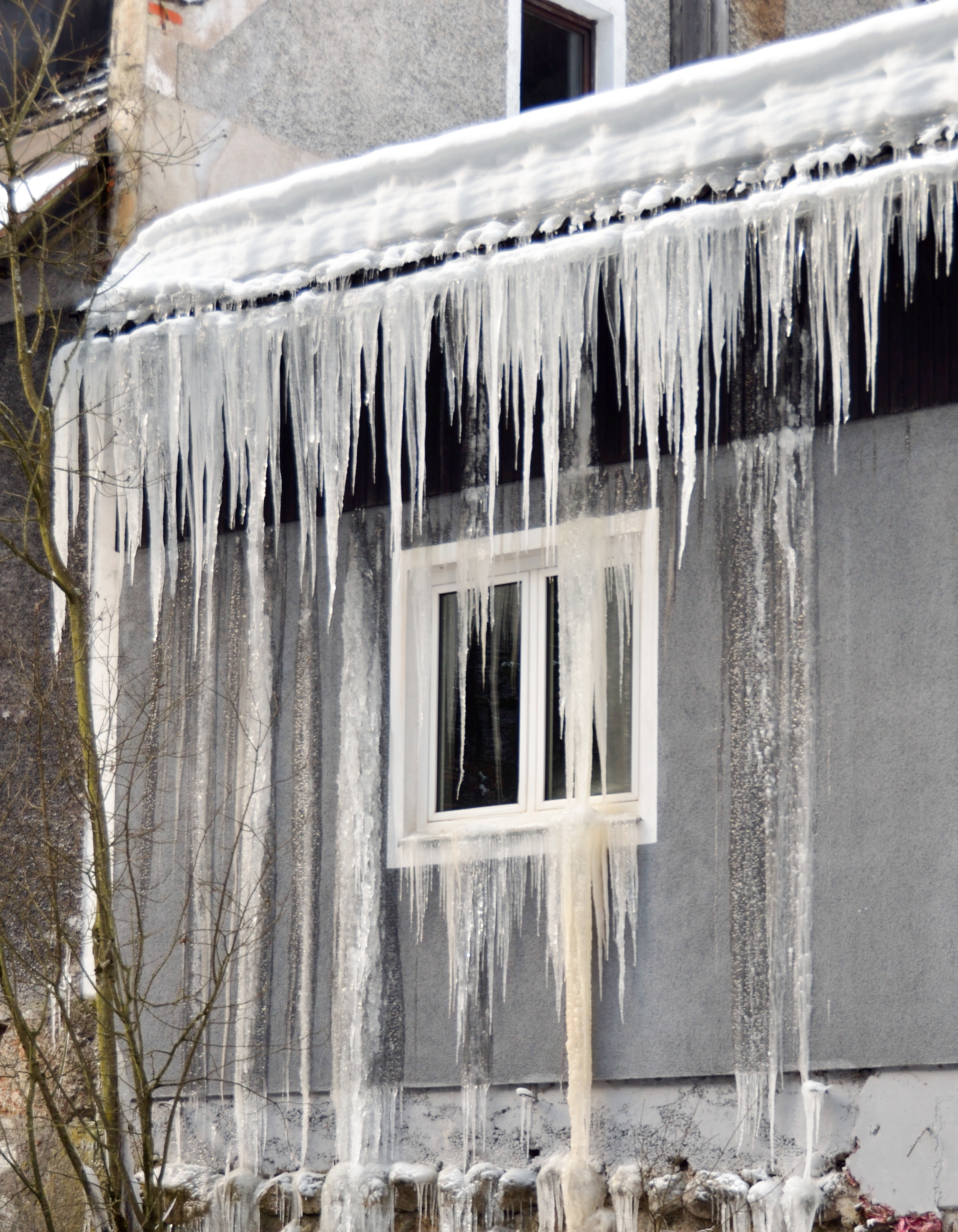 –5°C
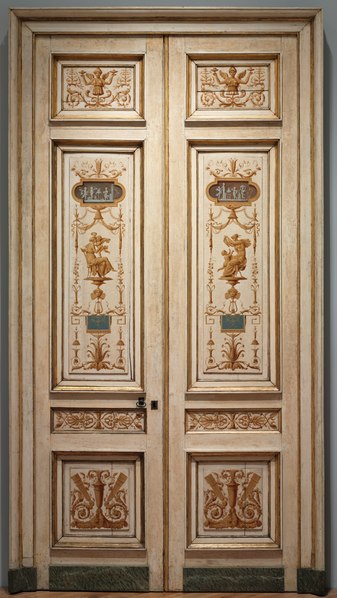 User:Herzi Pinki
User:Belard
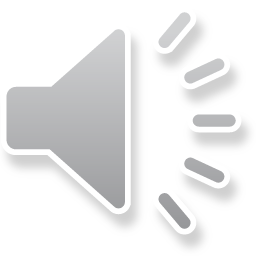 18°C
24
The wave equation
A simpler example
There are eleven interior points
100°C
u1
u2
u3
–5°C
u4
u5
u6
u7
u8
u9
u10
u11
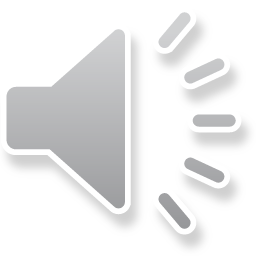 25
18°C
The wave equation
A simpler example
Here is the system of linear equations:
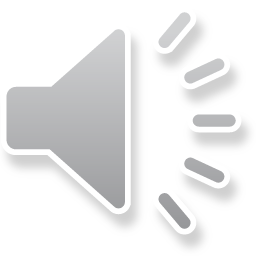 26
The wave equation
A simpler example
Copying the solutions back to our room
18.8
22.5
76.7
100°C
15.2
26.2
40.7
53.3
–5°C
20.7
26.2
31.9
42.6
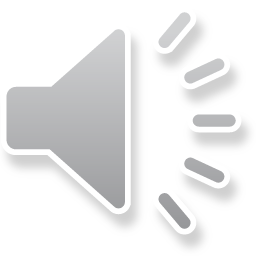 18°C
27
The wave equation
Three dimensions
With a little effort, you should realize that the finite-difference approximation of Laplace’s equation in three dimensions is:




As before, the value at each point is the average of the six points surrounding it:
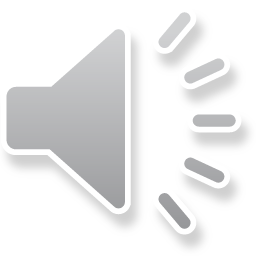 28
The wave equation
Three dimensions
We can visualize this as follows:
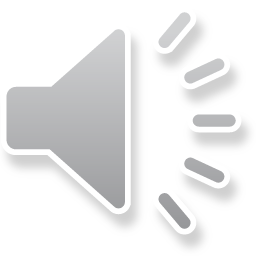 29
The wave equation
Three dimensions
Suppose we find a box in R3 is such that our region is entirely contained in 
[ax, bx] × [ay, by] × [az, bz] 
This region should be such that it can be divided into cubes of dimensions h3 so bx – ax = nxh, etc.
Thus, we can define
xi = ax + ih
yj = ay + jh 
zk = az + kh 
We will approximate u(xi, yj, zk) by ui,j,k
As in two dimensions, this will define a system of linear equations which we can solve
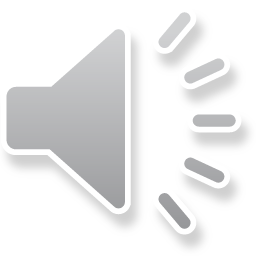 30
The wave equation
Example
Here is one example of such a problem:
Consider a cube such that two opposite faces are at either 100 V or 100°C and the four remaining sides are at 0 V or 0°C
We could choose an h so that nx = ny = nz = 30
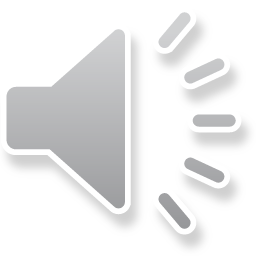 31
The wave equation
Example
Here is our approximation of the solution
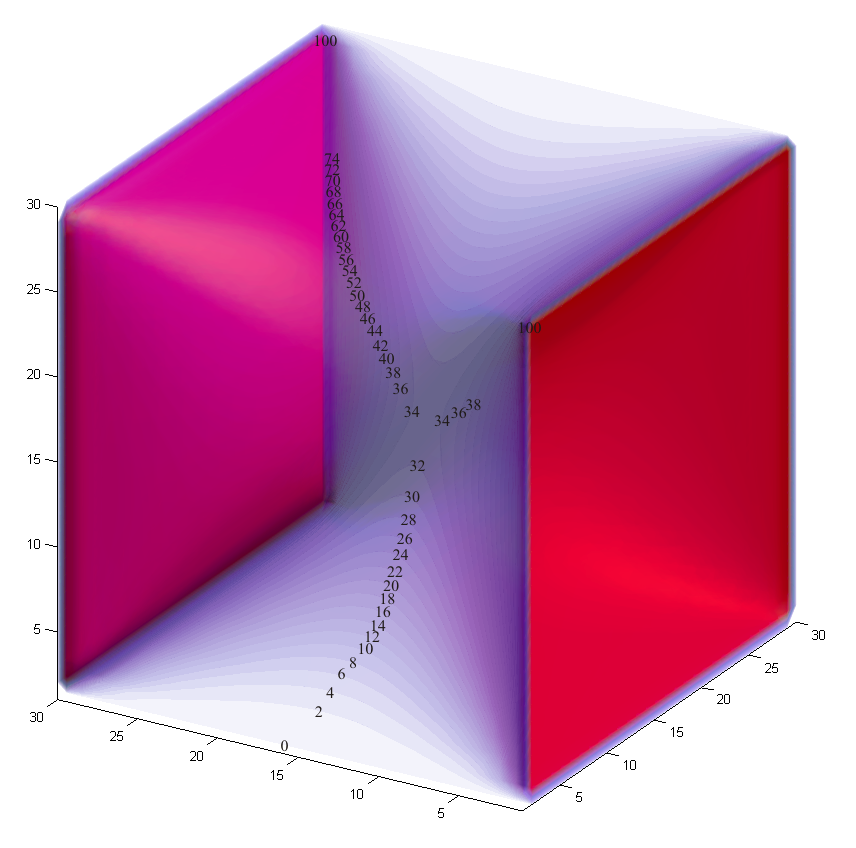 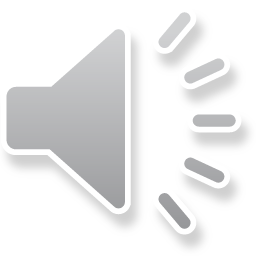 32
The wave equation
Example
Here is another example of such a problem:
Consider a cube such that all sides are at 0 V or 0°C and there are three point sources within that are at 100 V or 100°C 
Again, we could choose an h so that nx = ny = nz = 30
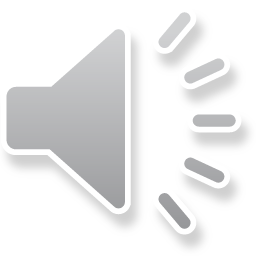 33
The wave equation
Example
Here is our approximation of the solution
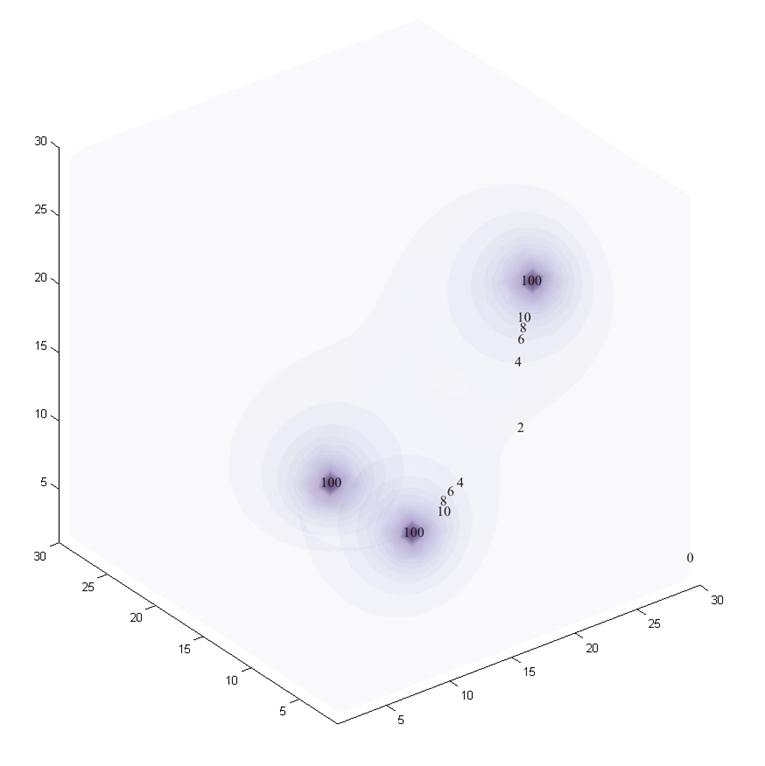 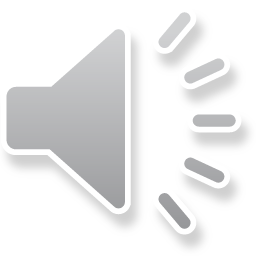 34
The wave equation
Example
Here is another example of such a problem:
Consider a cube such that one side is at 0 V or 0°C and the remaining five sides are insulated
There is a point source at the center at 100 V or 100°C 
Again, we could choose an h so that nx = ny = nz = 14
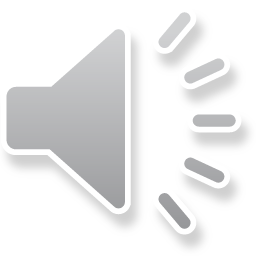 35
The wave equation
Example
Here is our approximation of the solution
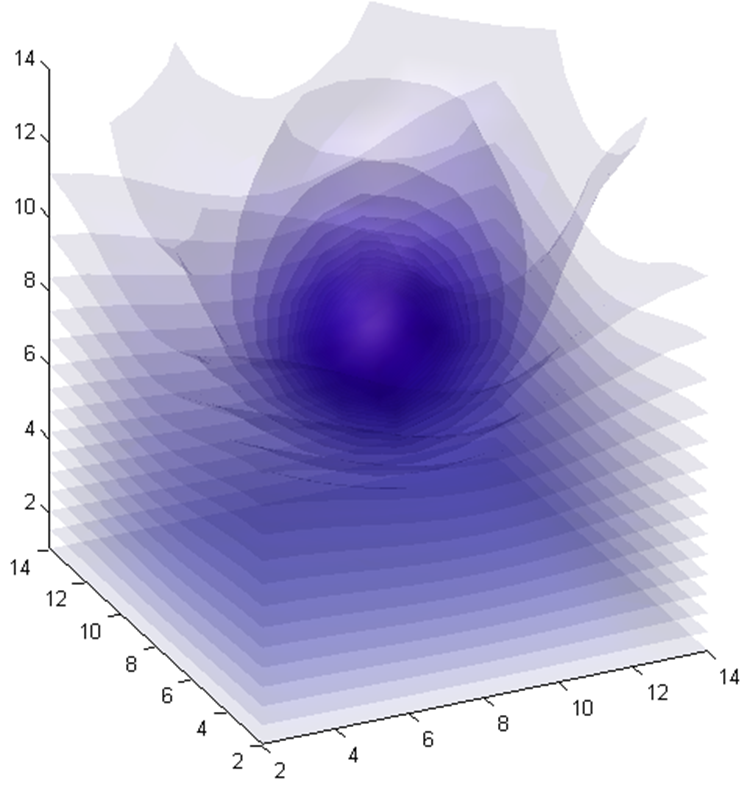 16
33
10
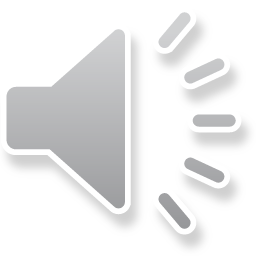 36
The wave equation
Example
Thus, for most unknown points, the linear equation would be:

If one of the six neighboring points is the source at 100,	the equation would be 


If one of the six neighboring points is the wall kept at 0,	the equation would be


If one of the six neighboring points is an insulated point,	the equation would be
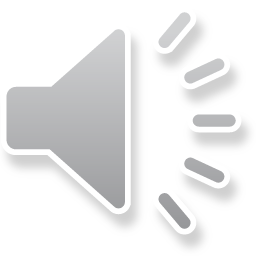 37
The wave equation
Summary
Following this topic, you now
Understand Laplace’s equation and its application
Know how to convert Laplace’s equation into a finite-difference equation
Know how to break a region into a grid of points
Have seen four examples including Dirichlet (fixed) andinsulated boundary conditions
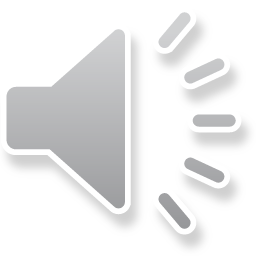 38
The wave equation
References
[1]	https://en.wikipedia.org/wiki/Laplace%27s_equation
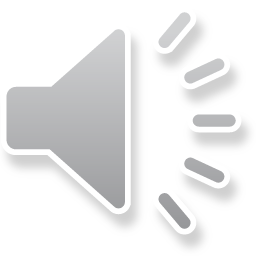 39
The wave equation
Acknowledgments
None so far.
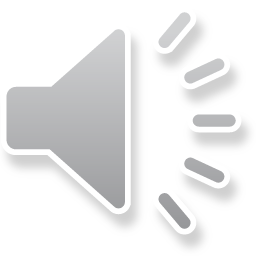 40
The wave equation
Colophon
These slides were prepared using the Cambria typeface. Mathematical equations use Times New Roman, and source code is presented using Consolas.  Mathematical equations are prepared in MathType by Design Science, Inc.
Examples may be formulated and checked using Maple by Maplesoft, Inc.

The photographs of flowers and a monarch butter appearing on the title slide and accenting the top of each other slide were taken at the Royal Botanical Gardens in October of 2017 by Douglas Wilhelm Harder. Please see
https://www.rbg.ca/
for more information.
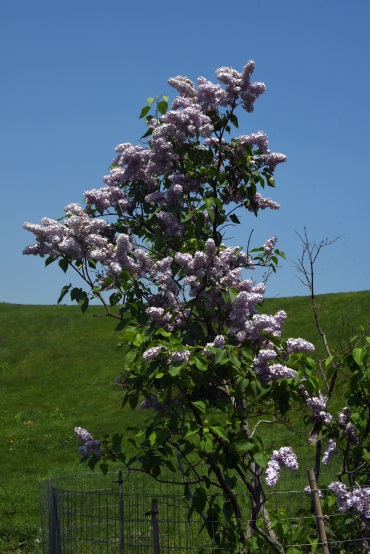 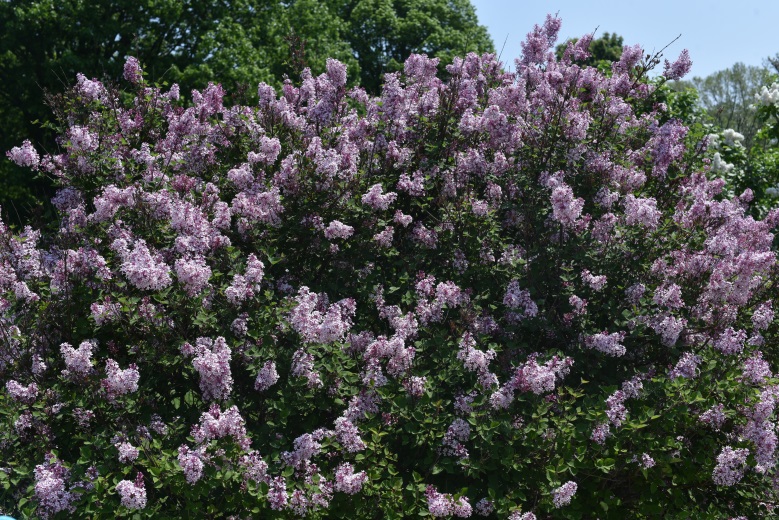 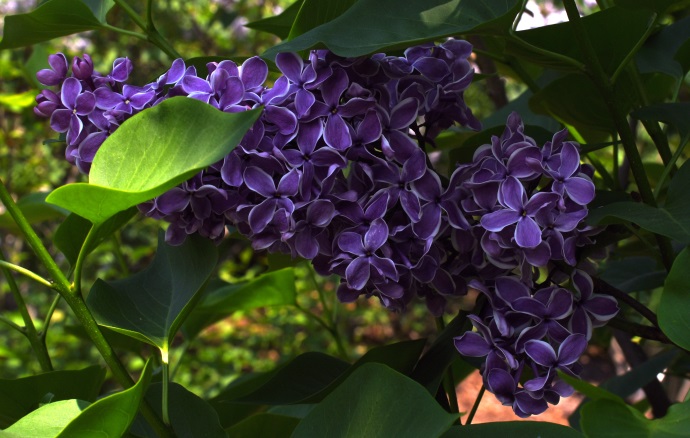 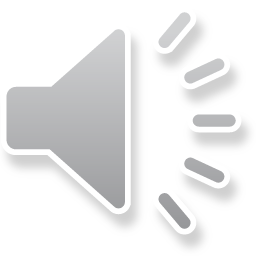 41
The wave equation
Disclaimer
These slides are provided for the ece 204 Numerical methods course taught at the University of Waterloo. The material in it reflects the author’s best judgment in light of the information available to them at the time of preparation. Any reliance on these course slides by any party for any other purpose are the responsibility of such parties. The authors accept no responsibility for damages, if any, suffered by any party as a result of decisions made or actions based on these course slides for any other purpose than that for which it was intended.
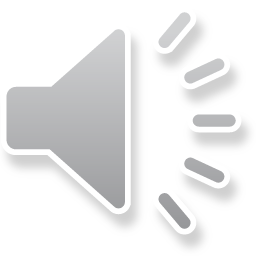 42